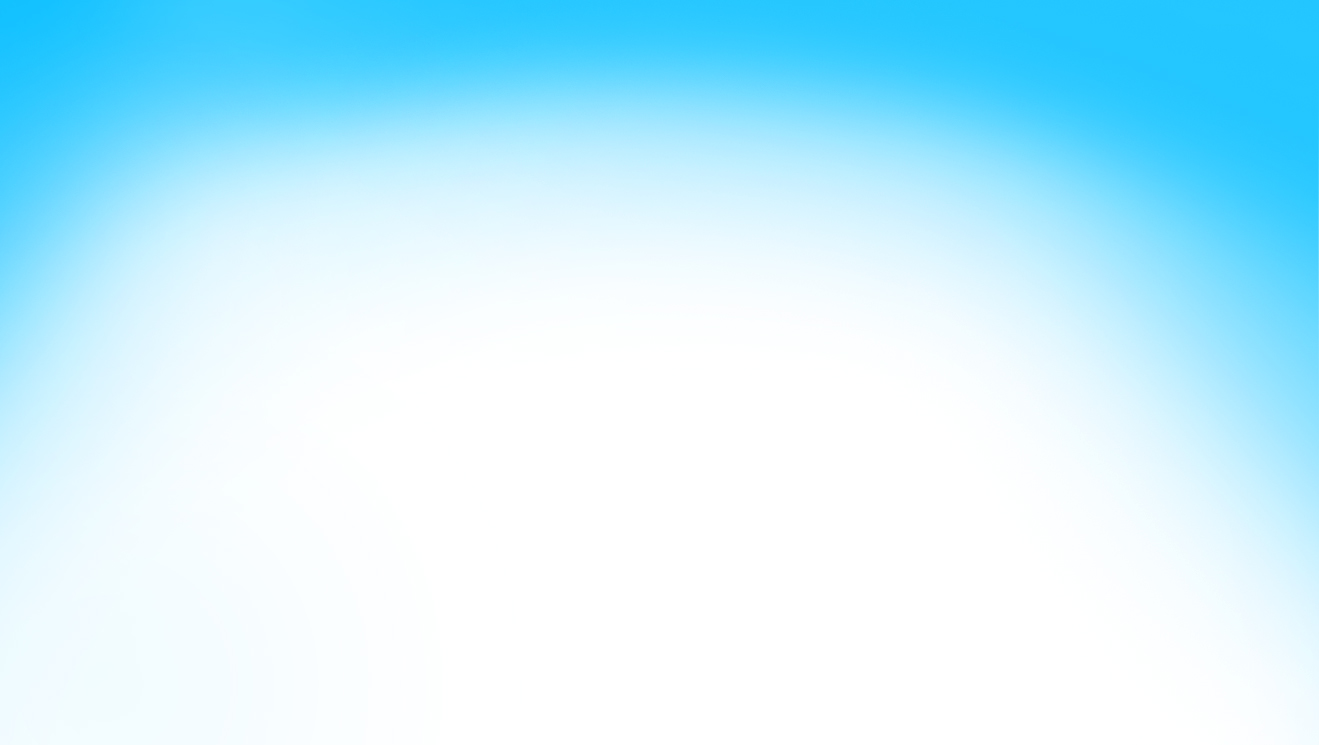 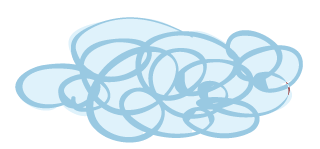 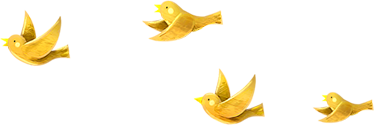 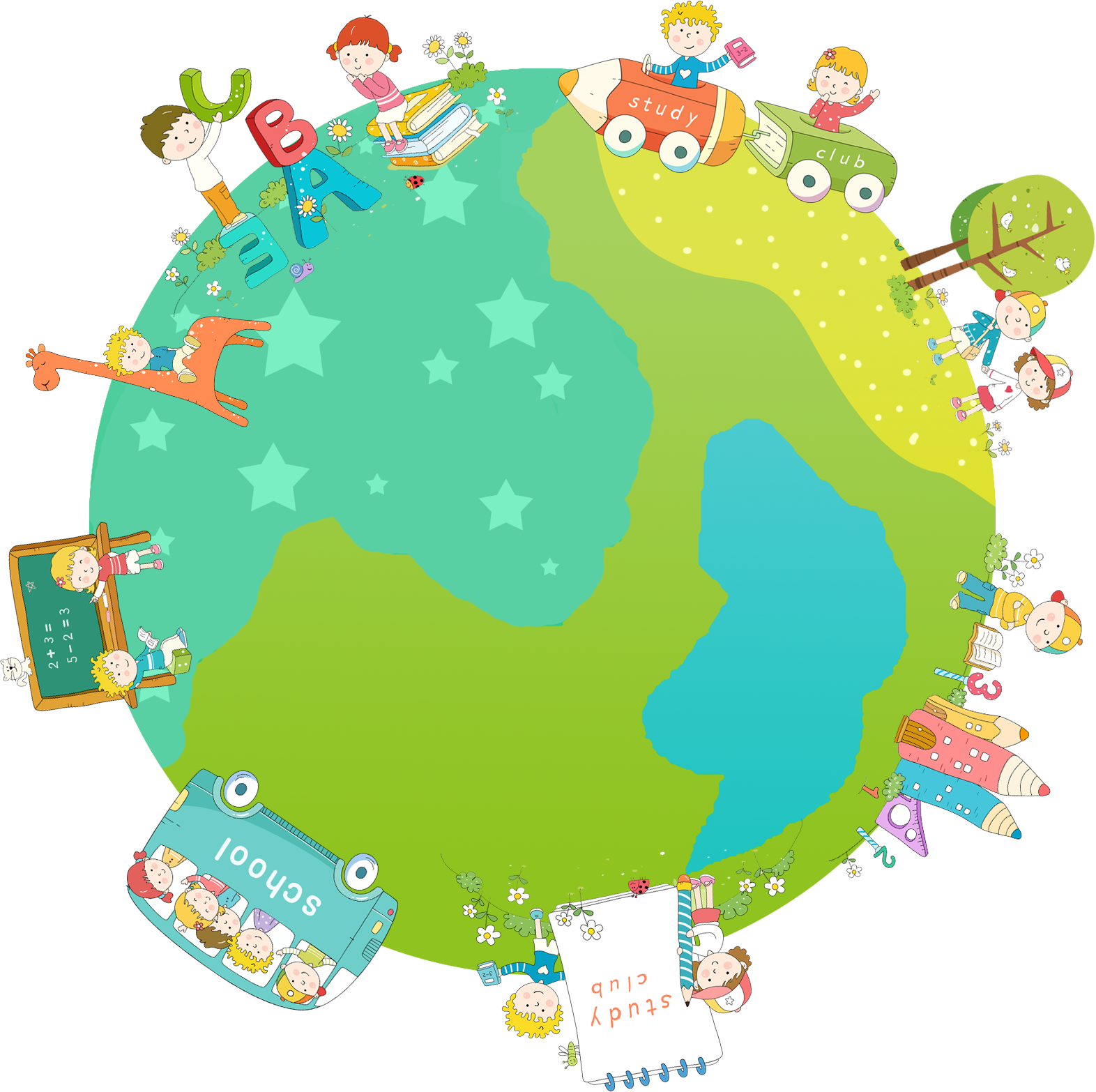 Khởi động
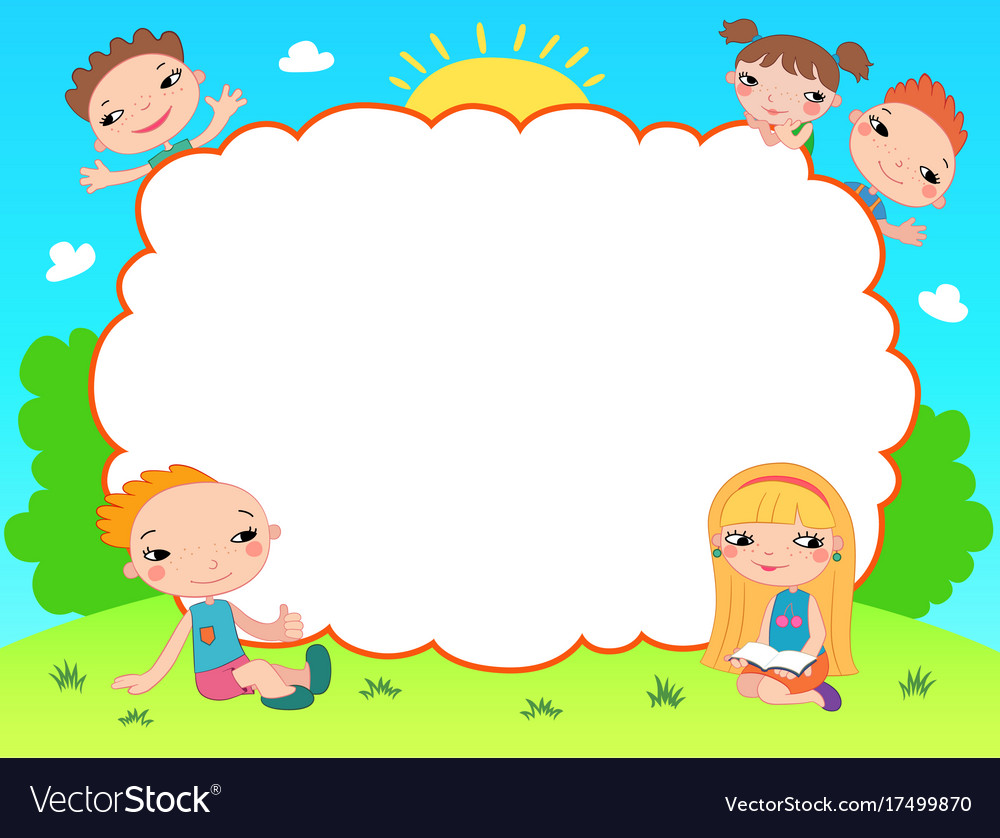 Trò chơi nhìn tranh đoán chữTìm âm r, s ở các chữ sau đây
Trò chơi:    Nhìn tranh - đoán chữ
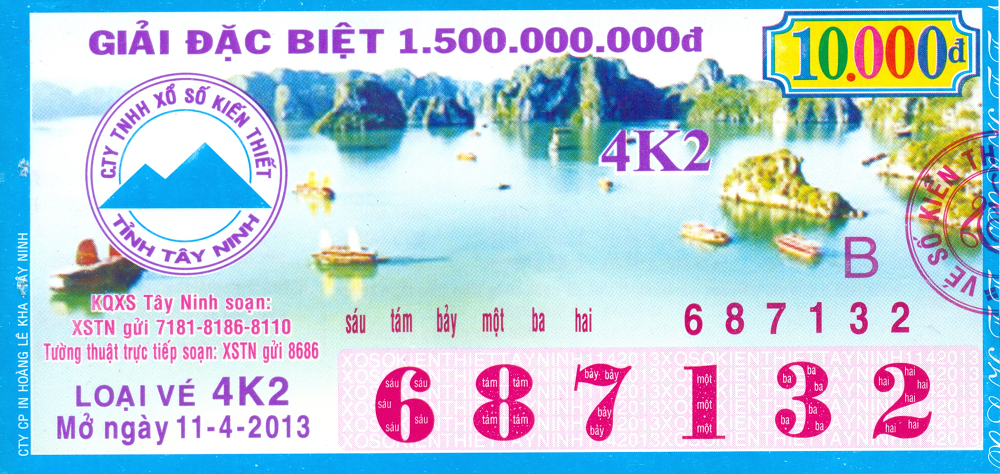 vé số
Trò chơi:    Nhìn tranh - đoán chữ
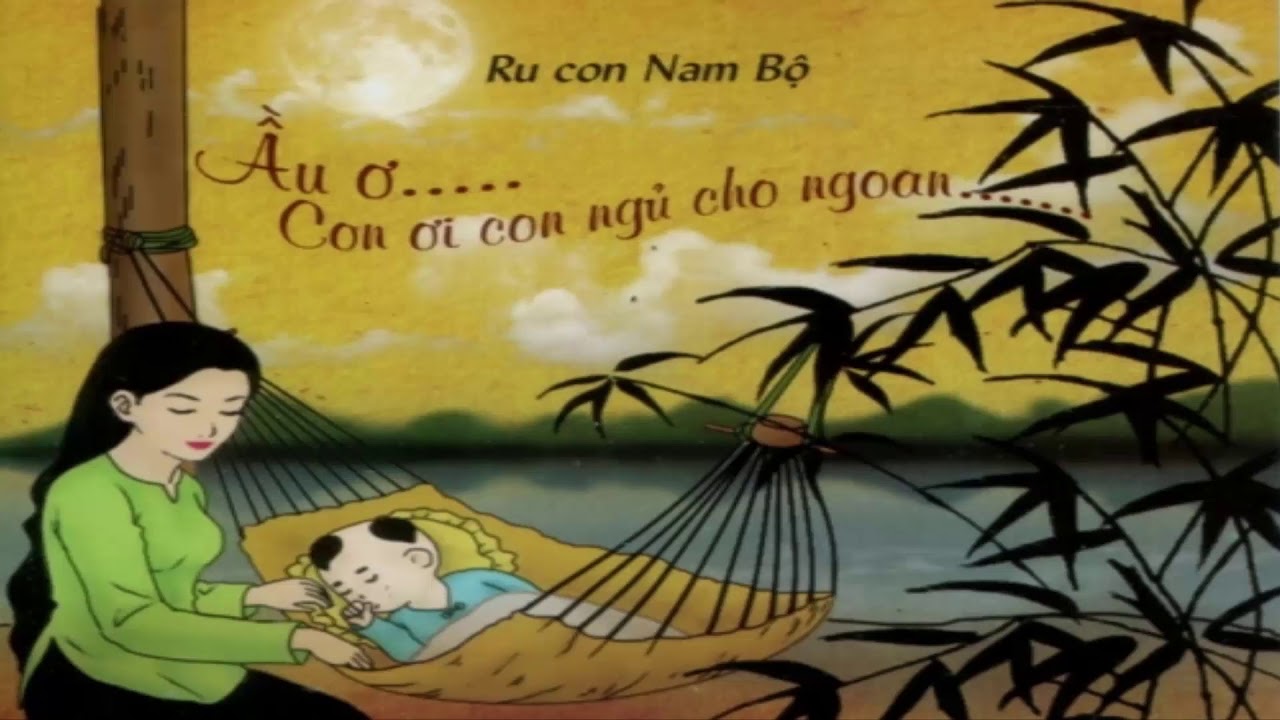 mẹ ru bé
Trò chơi:    Nhìn tranh - đoán chữ
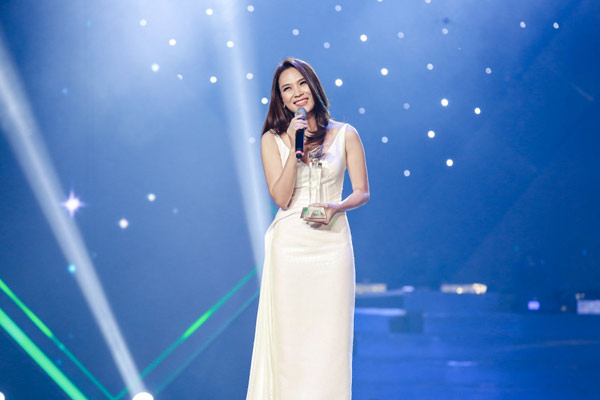 ca sĩ
Trò chơi:    Nhìn tranh - đoán chữ
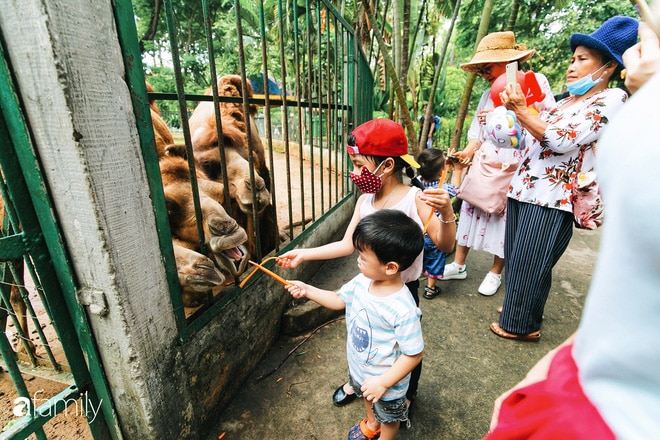 sở thú
Bài 22: T  t Tr  tr
Design by: Hương Thảo
[Speaker Notes: 更多模板请关注：https://haosc.taobao.com]
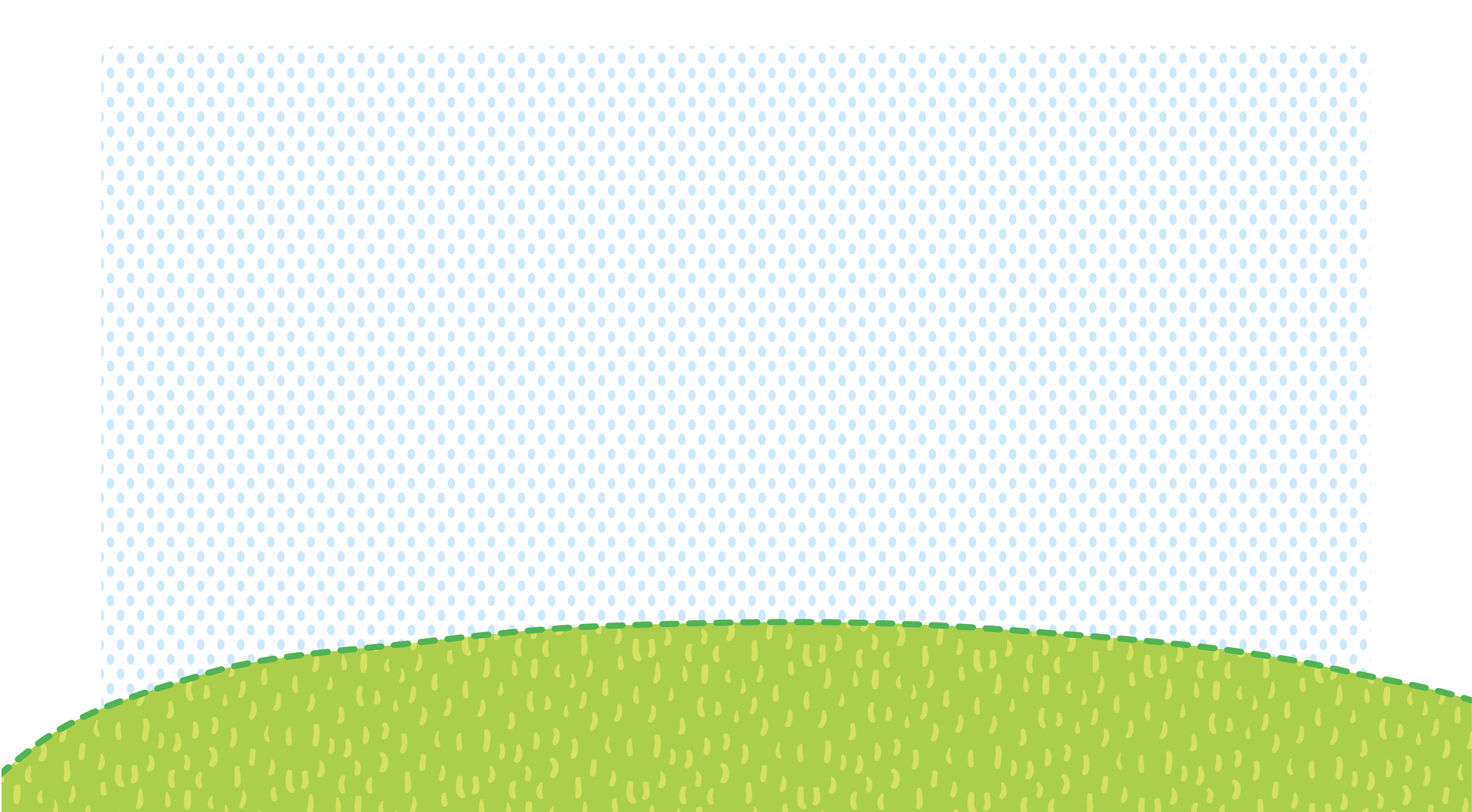 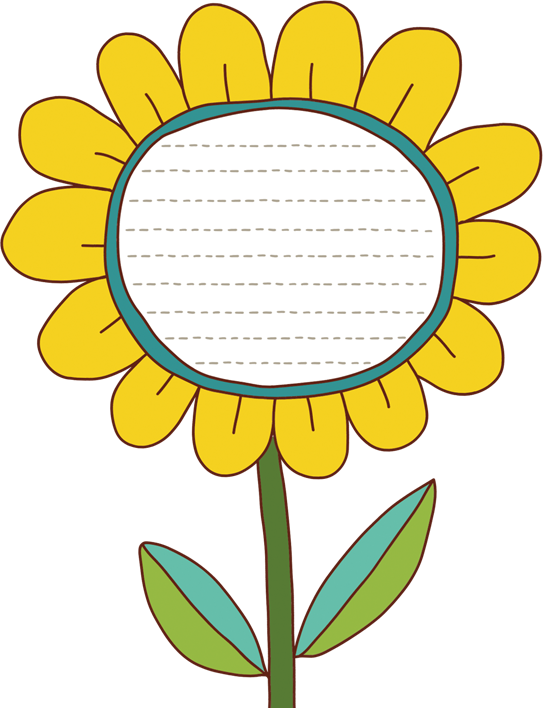 Tiết 1
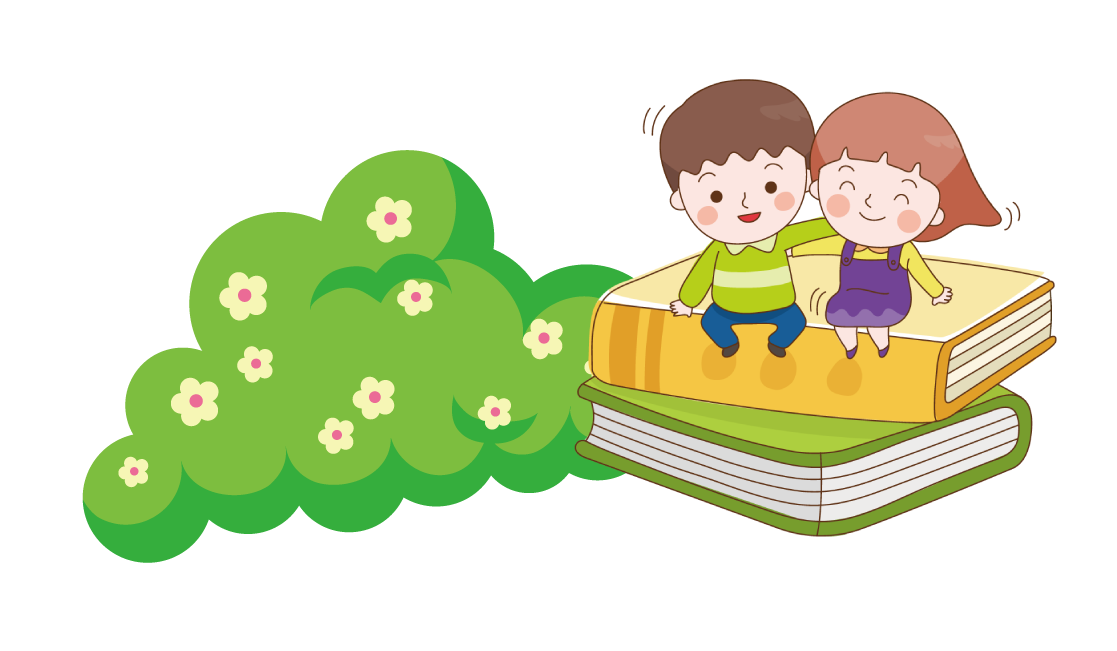 Hương Thảo – tranthao121004@gmail.com
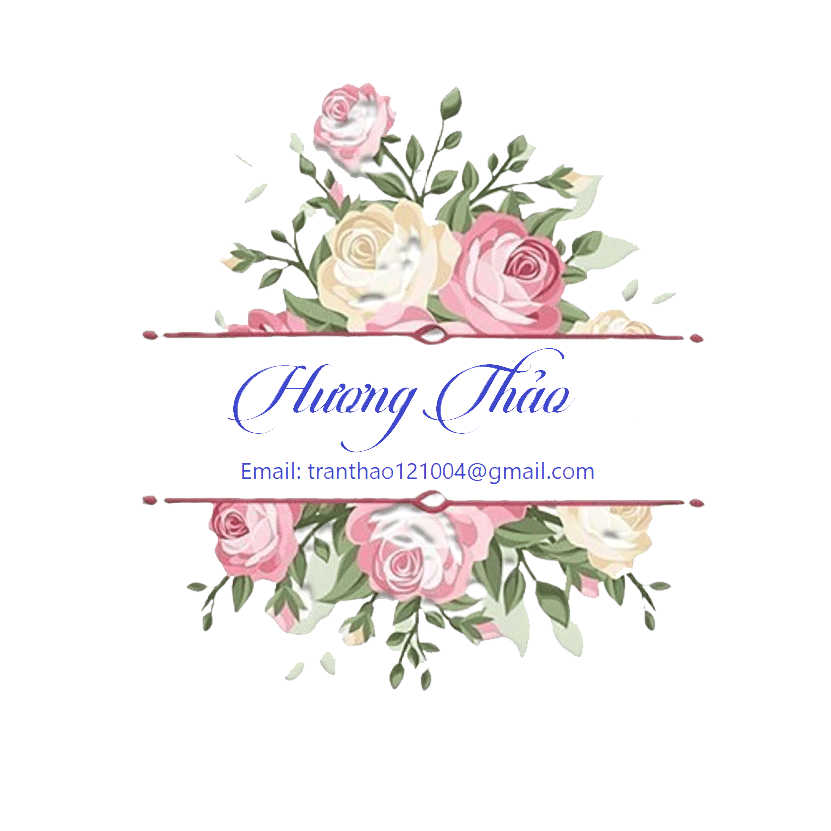 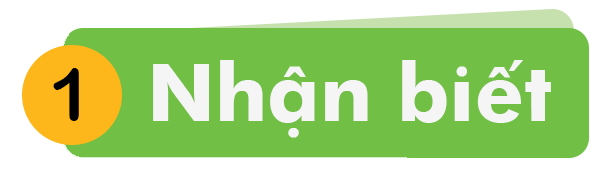 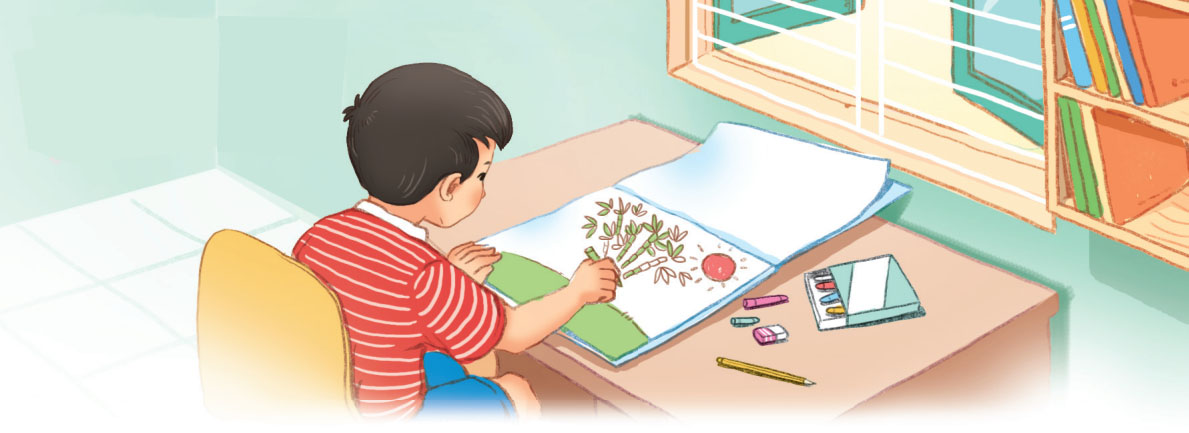 Nam tô bức tranh cây tre.
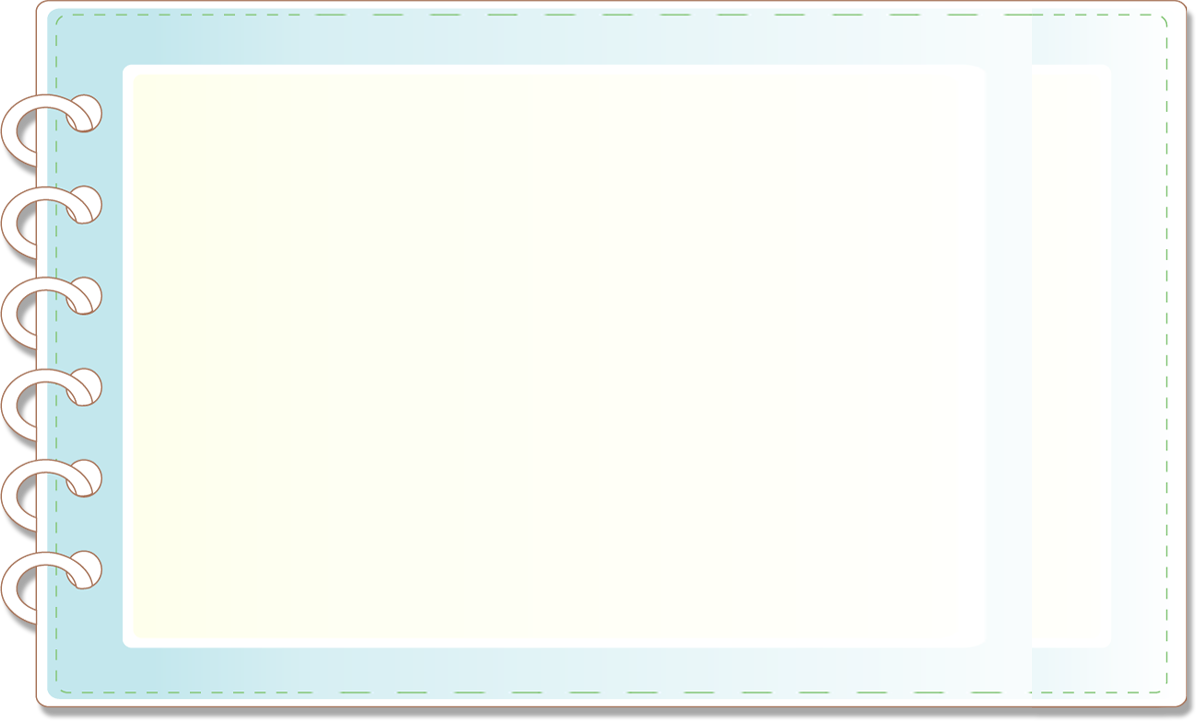 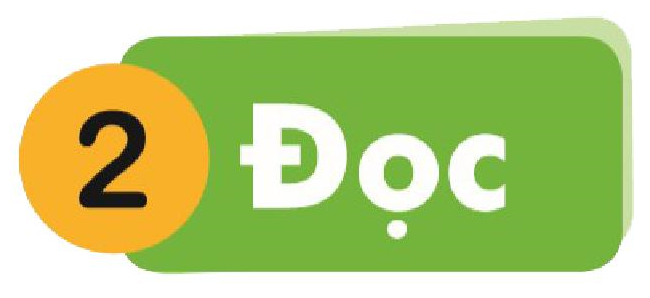 t
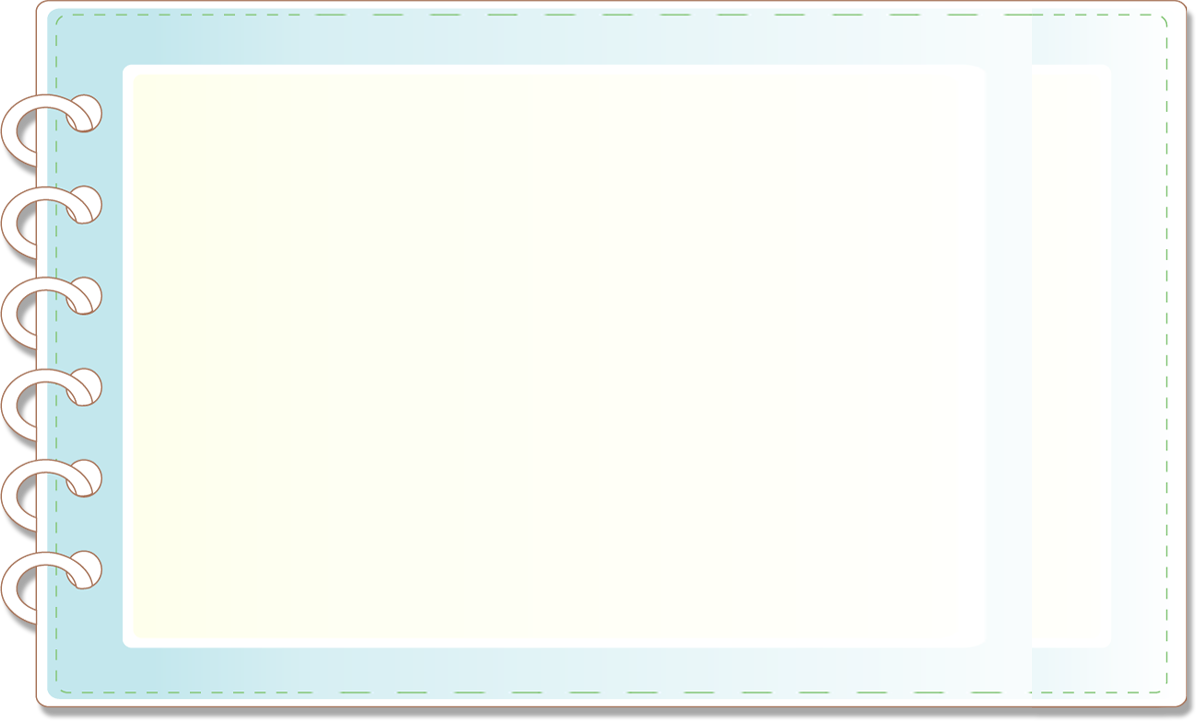 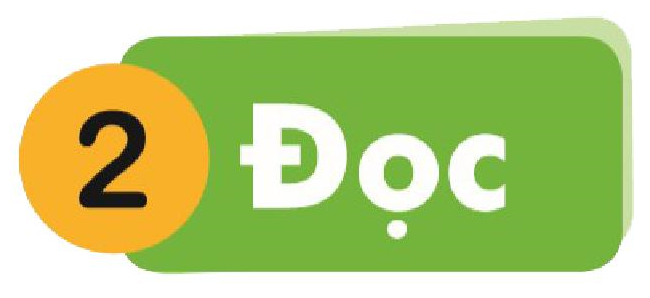 tr
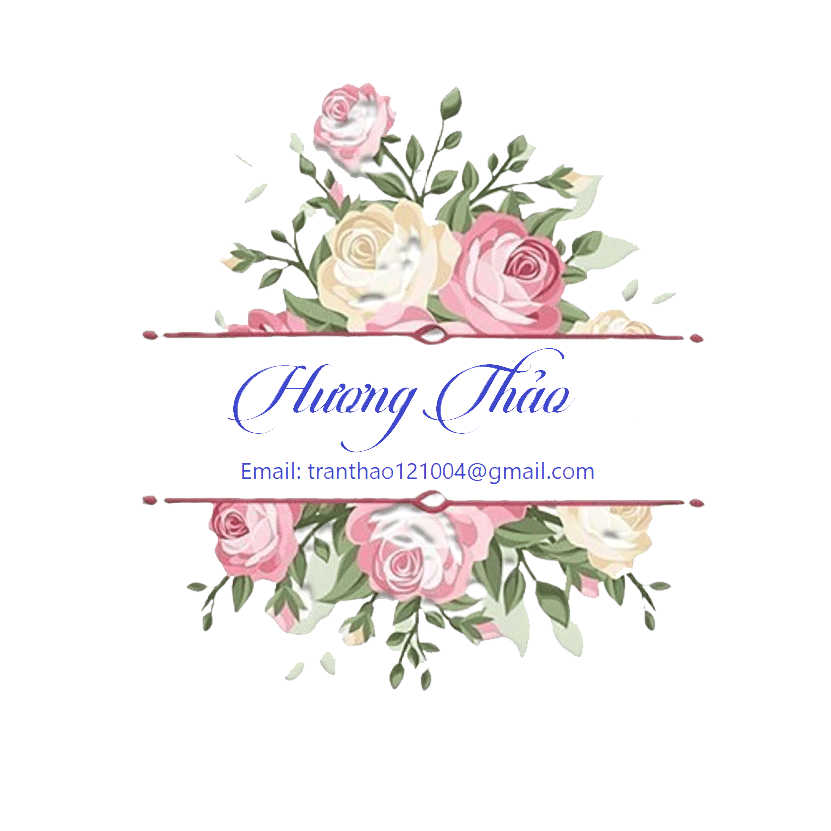 t
tr
t
ô
tr
e
tre
tô
trê    trò    trổ
tá     tạ    tẻ
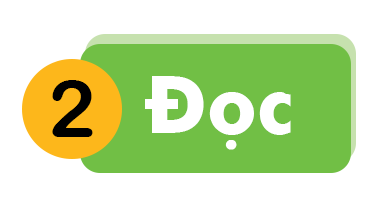 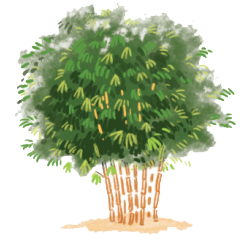 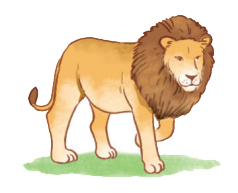 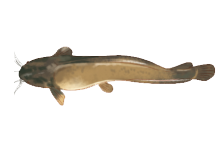 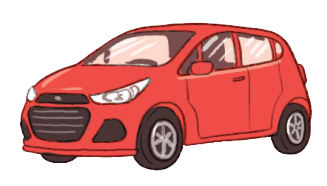 ô tô
sư tử
cá trê
tre ngà
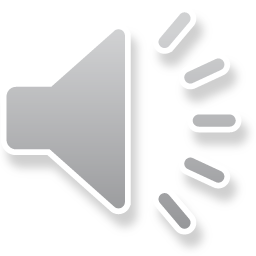 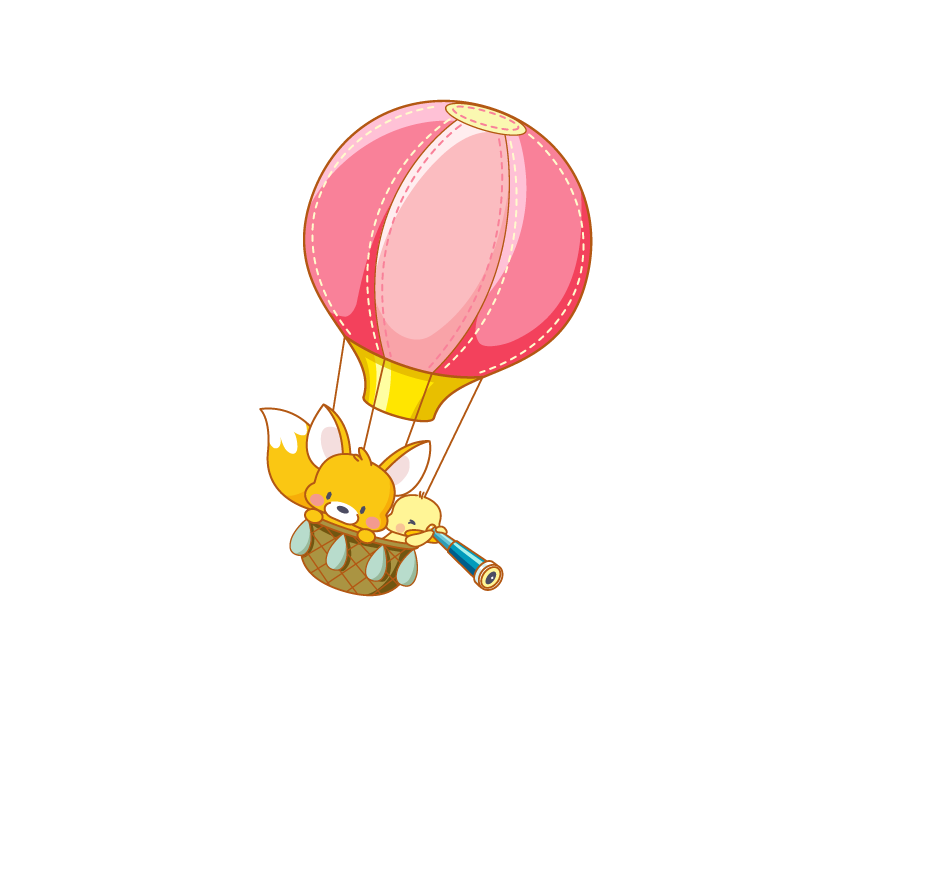 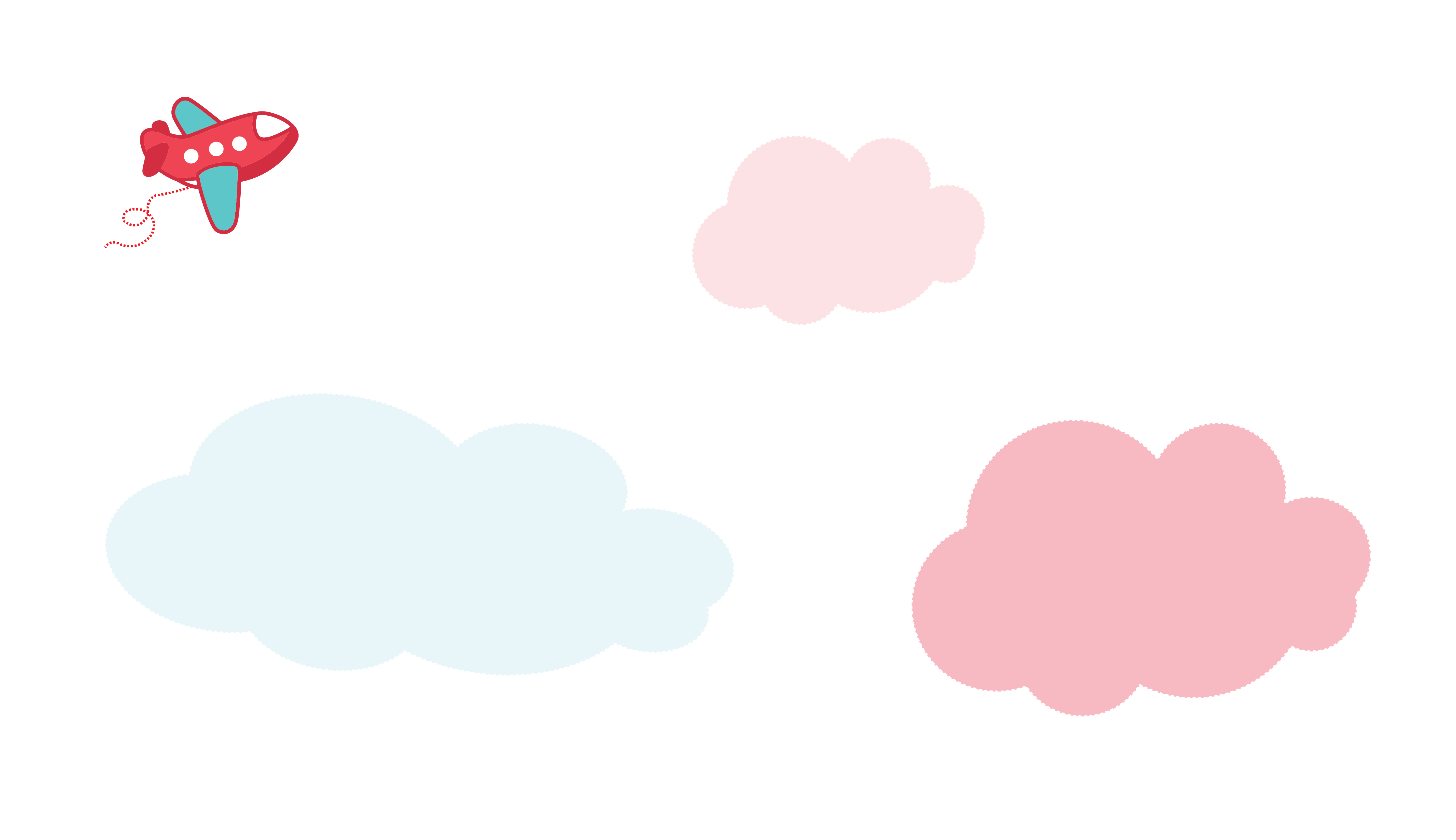 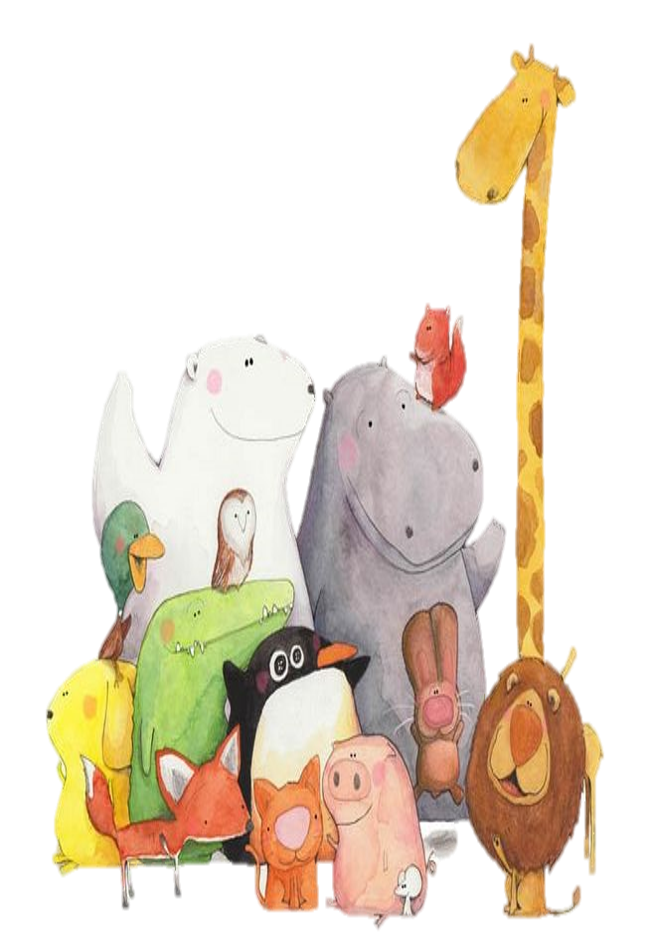 Viết bảng
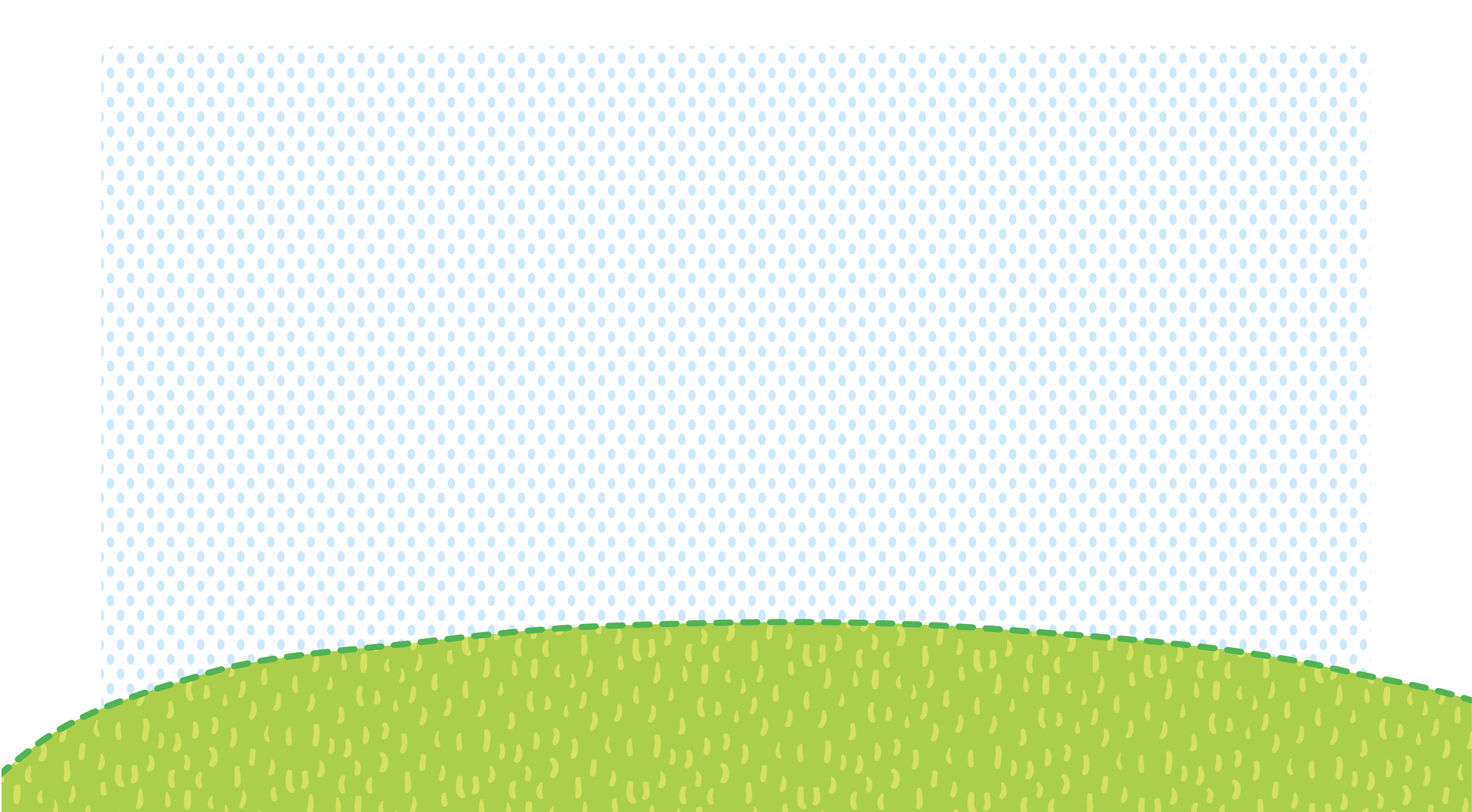 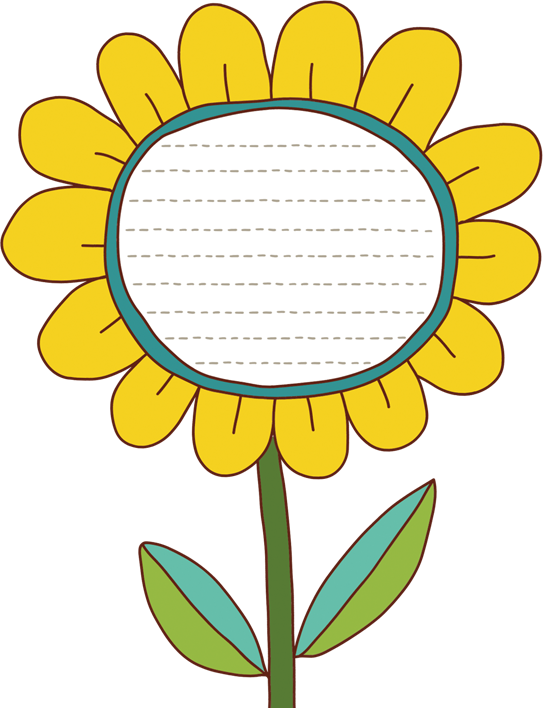 Tiết 2
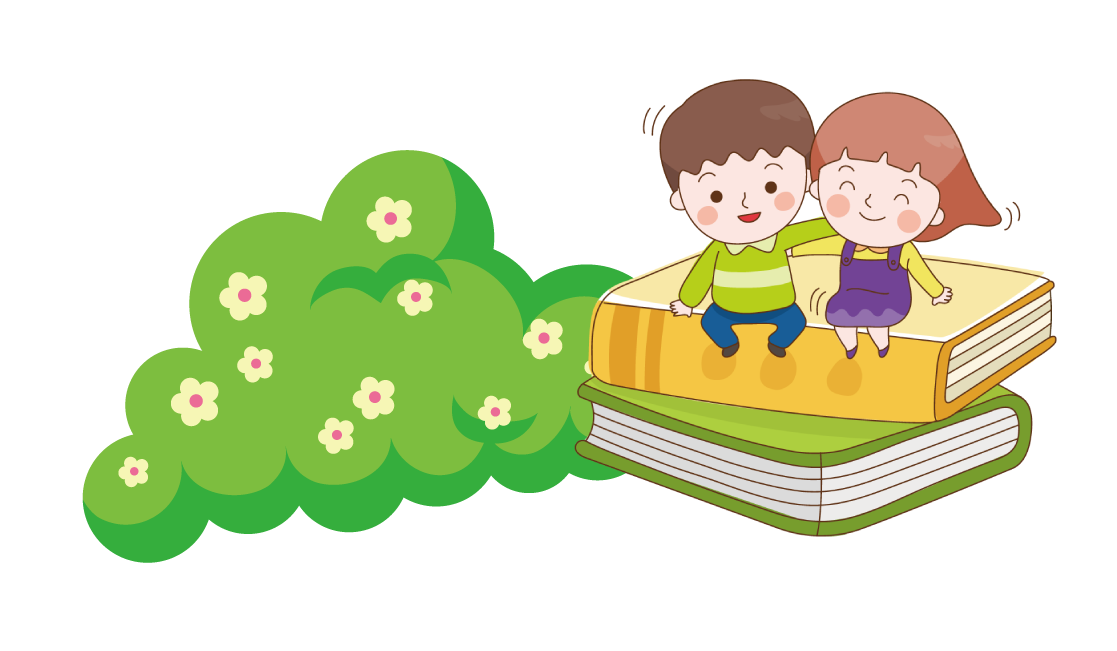 Tập viết
3
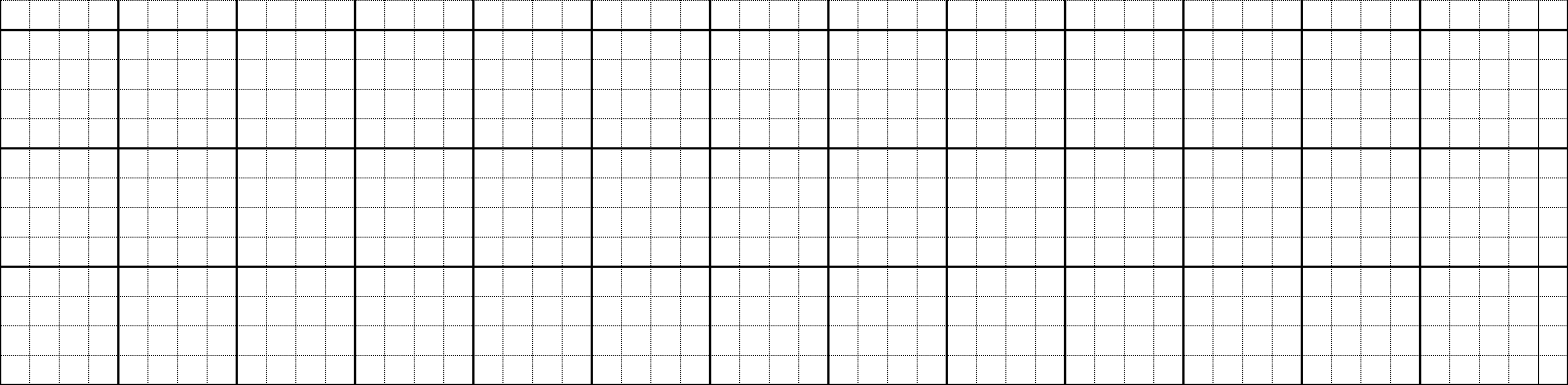 tr
tr
ô tô
t
t
cá trê
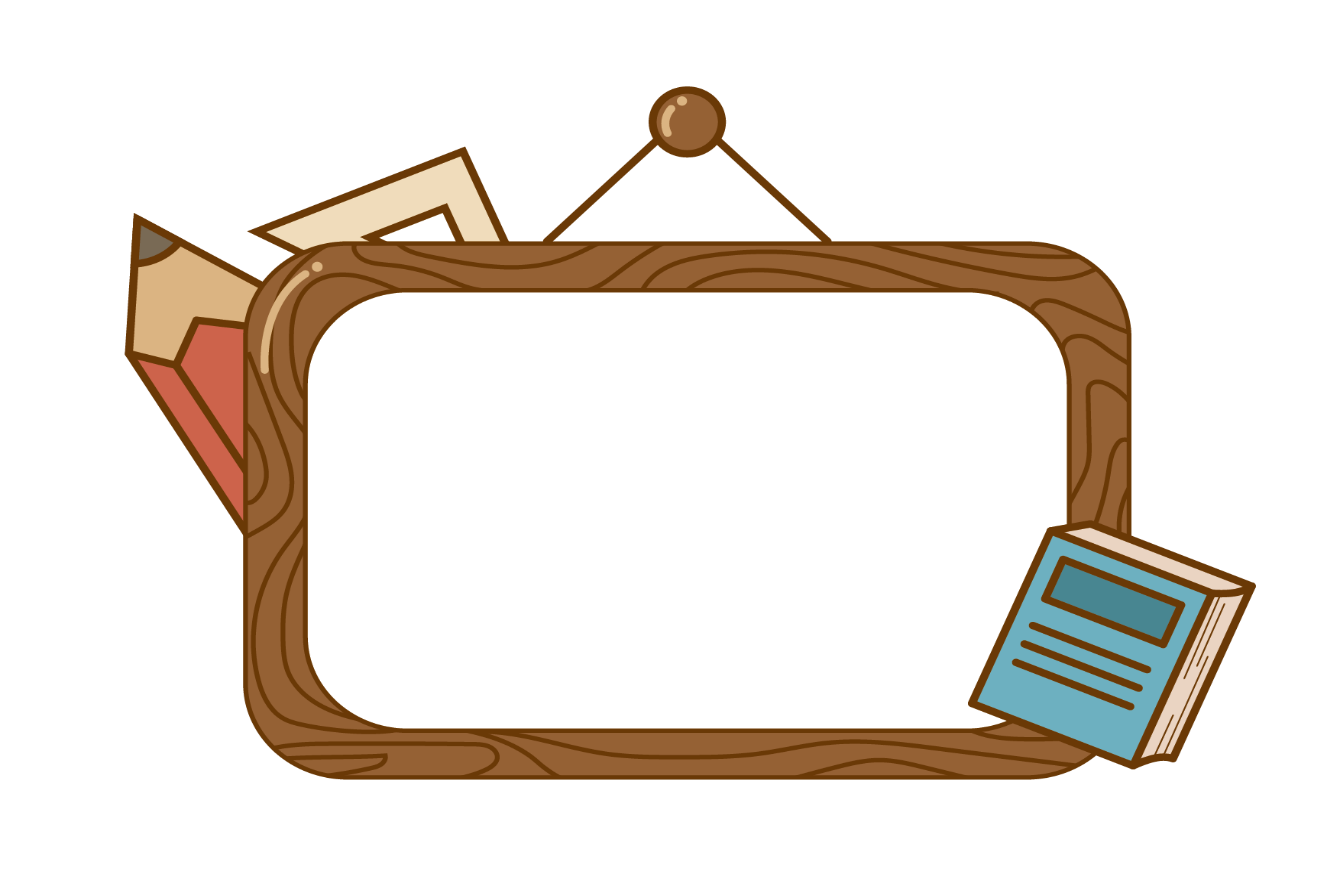 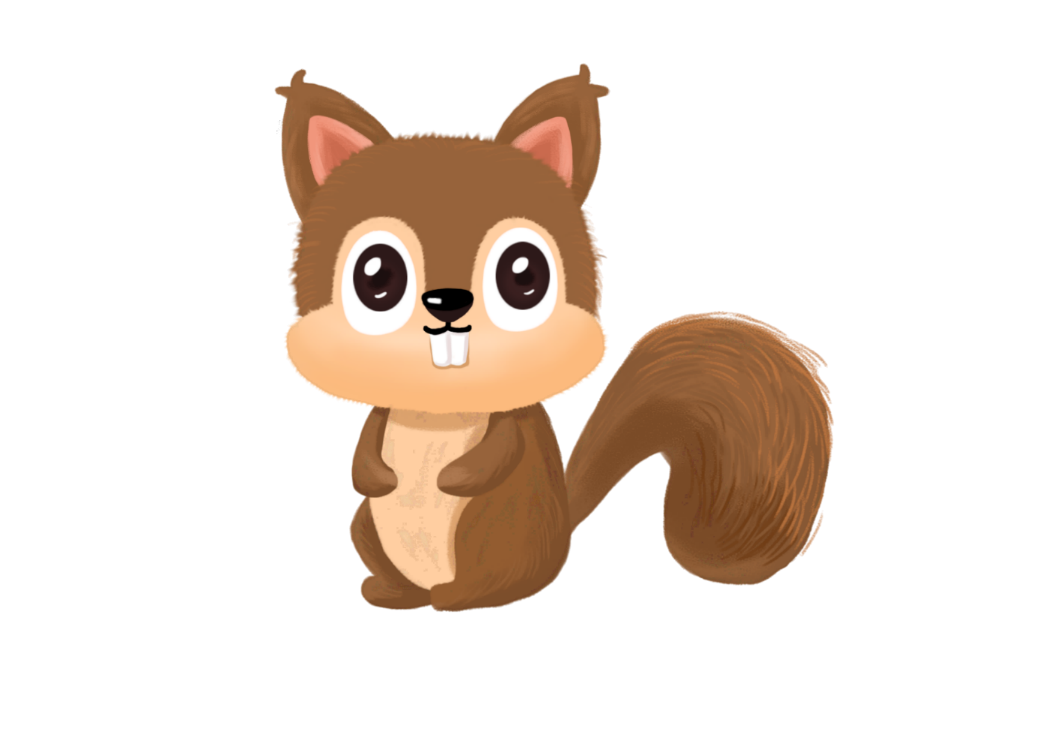 Đọc
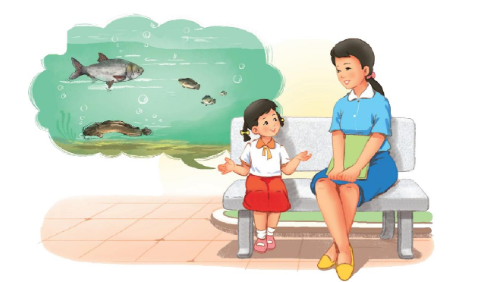 Hà tả hồ cá. Hồ to có cá mè, cá trê, cá rô
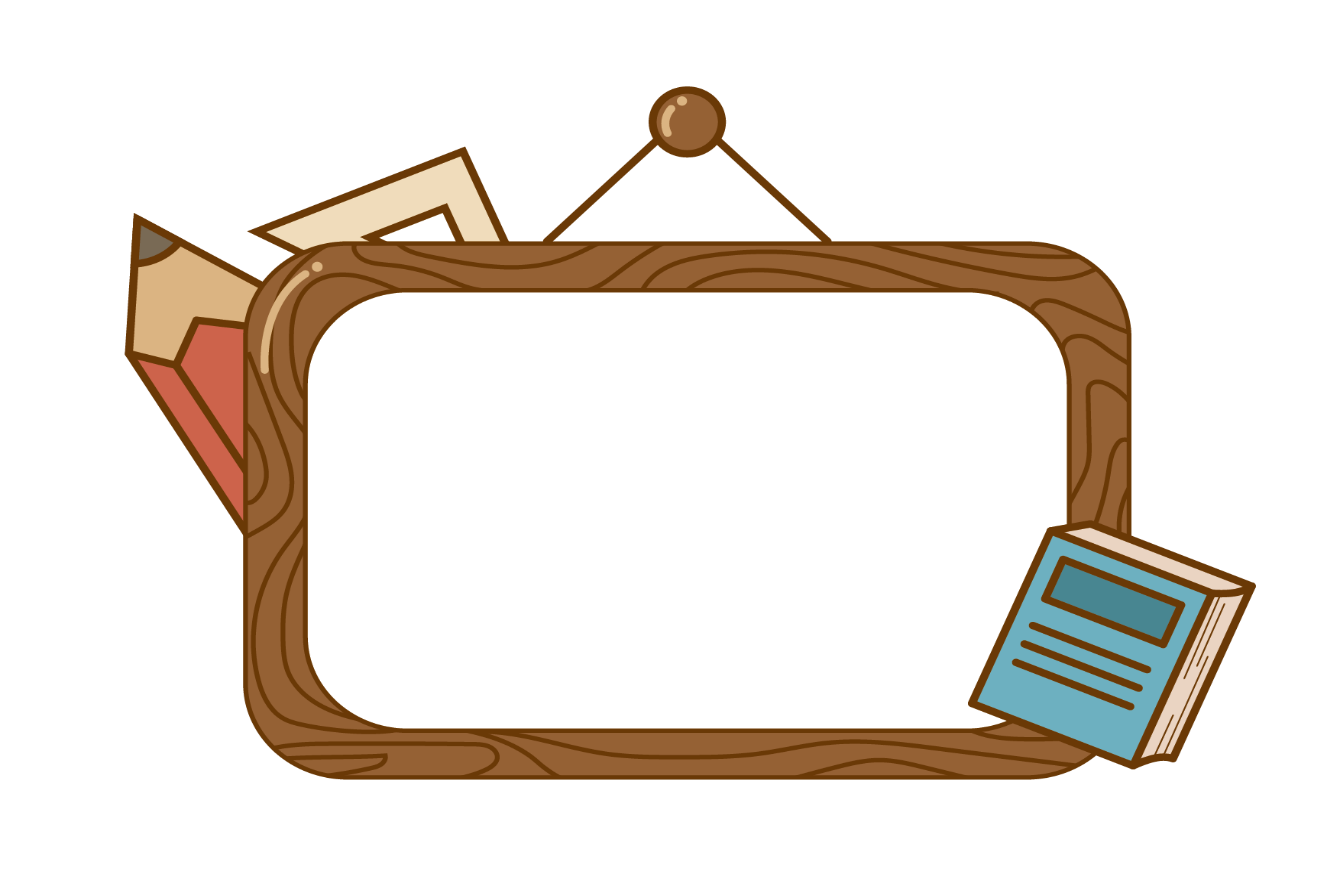 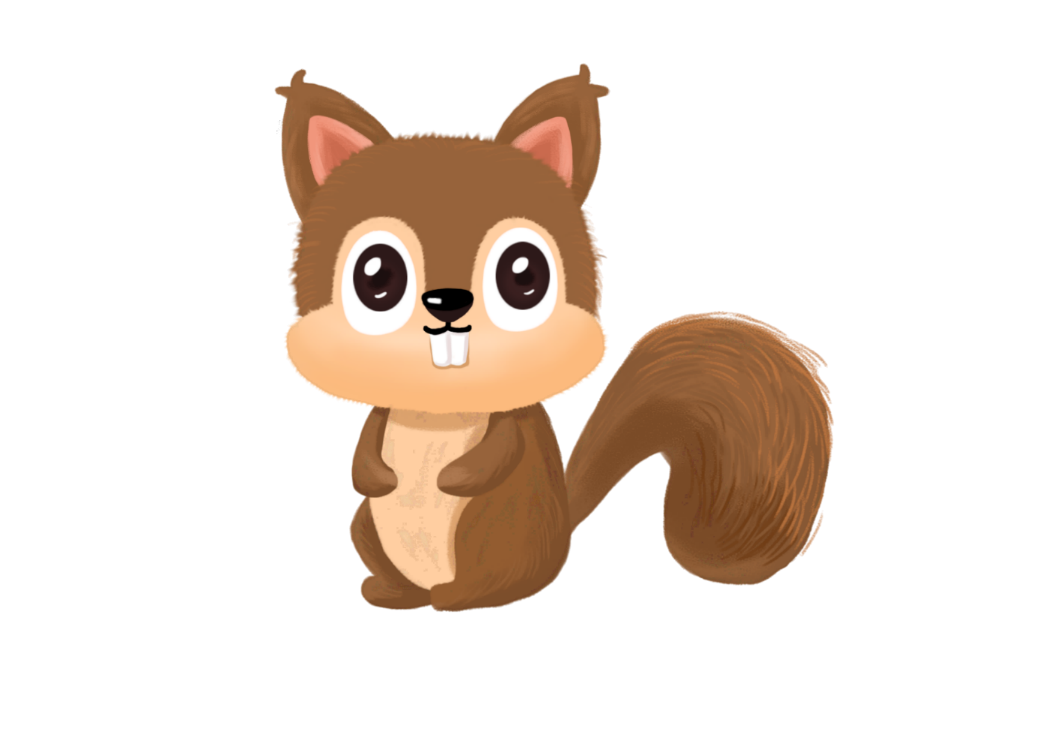 Nói
Bảo vệ môi trường
Hành động vứt vỏ chai xuống biển của bạn nhỏ có đúng không?
Các em nên làm gì để bảo vệ môi trường